ФГБОУ ВО «Красноярский государственный медицинскийуниверситет имени профессора В.Ф. Войно-Ясенецкого»Кафедра лучевой диагностики ИПО
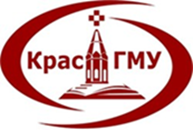 Руководство рентгенолога по визуализации распространенных синдромов наследственного рака. Часть 1
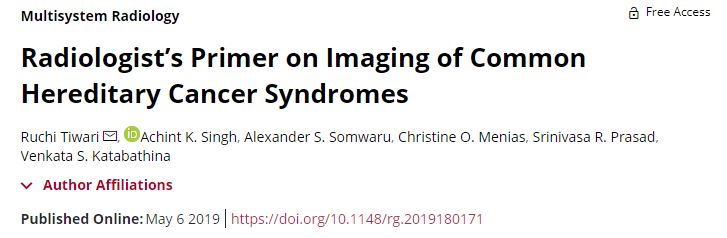 Выполнила: ординатор 2 года 
кафедры лучевой диагностики ИПО
Фишер Полина Алексеевна
Красноярск, 2021г
Введение
Существует широкий спектр наследственных онкологических синдромов, характеризующиеся мутациями генов, которые приводят к раннему развитию отличительных подтипов опухолей в определенных органах. Эти синдромы составляют примерно 5-10% всех видов рака, и большинство из этих наследственных синдромов рака имеют аутосомно-доминантный тип наследования
[Speaker Notes: Точки в последнем предложении слайда не ставить]
Наследственный синдром рака молочной железы и яичников.Медиолатеральная косая маммограмма (а) и УЗИ   левой молочной железы(b)
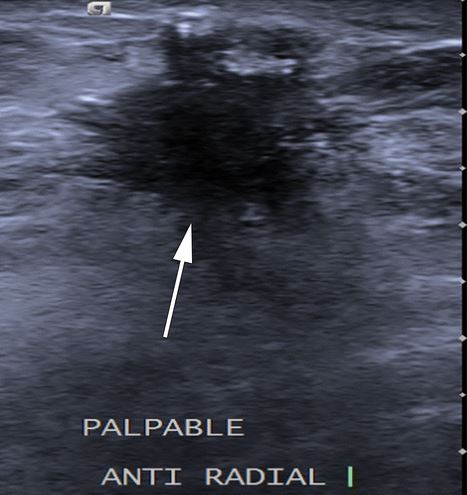 а
b
Инвазивная протоковая карцинома
Наследственный синдром рака молочной железы  и яичников(продолжение). КТ брюшной полости с контрастированием, корональная плоскость
Серозная карцинома яичников высокой степени злокачественности. Солидно-кистозные образования яичников(стрелка) и метастазы брюшины (стрелка)
Наследственный синдром рака молочной железы и яичников(продолжение).МРТ Т1-постконтрастное ВИ органов малого таза в аксиальной плоскости(а) и корреляционное изображение ПЭТ/МРТ органов малого таза в аксиальной проекции(b)
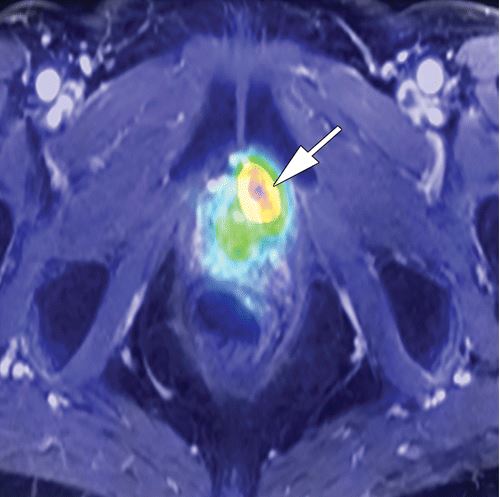 b
а
Рецидив аденокарциномы влагалища
Синдром Коудена. Краниокаудальная маммограмма(а) и МРТ(FLAIR) головного мозга в аксиальной проекции(b)
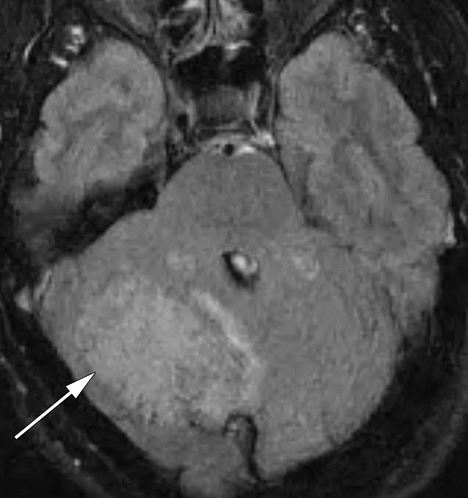 а
b
образование со спикулами (стрелка), инвазивная протоковая карцинома
очаговое гиперинтенсивное поражение (стрелка) правого полушария мозжечка, соответствующее диспластической ганглиоцитоме
[Speaker Notes: ..правого полушария мозжечка]
Синдром Коудена(продолжение). УЗИ щитовидной железы(а) и МРТ забрюшинного пространства Т1- ВИ с контрастным усилением  в аксиальной проекции(b)
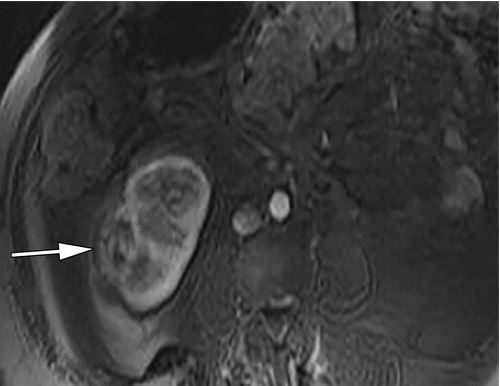 а
b
гипоэхогенный узел (стрелка) в левой доле щитовидной железы, папиллярная карцинома щитовидной железы
Папиллярный ПКР у пациента с синдромом Коудена
Синдром Ли-Фраумени. МРТ правой молочной железы Т1-ВИ с контрастным усилением  в аксиальной проекции(а) и рентгенограмма правой плечевой кости в переднезадней проекции(b)
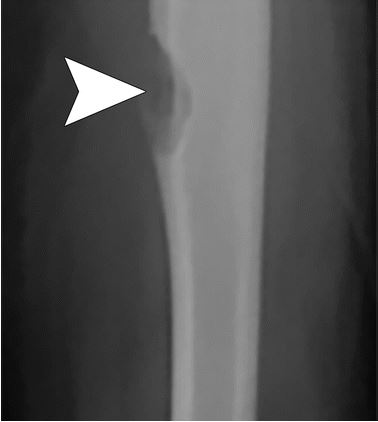 a
b
литическое поражение в с/3 диафиза (наконечник стрелки). Остеосаркома
инвазивная протоковая карцинома
Синдром Ли-Фраумени(продолжение). МРТ  Т2-ВИ грудной клетки в аксиальной проекции(а) и МРТ  Т1-ВИ с контрастным усилением головного мозга в аксиальной проекции(b)
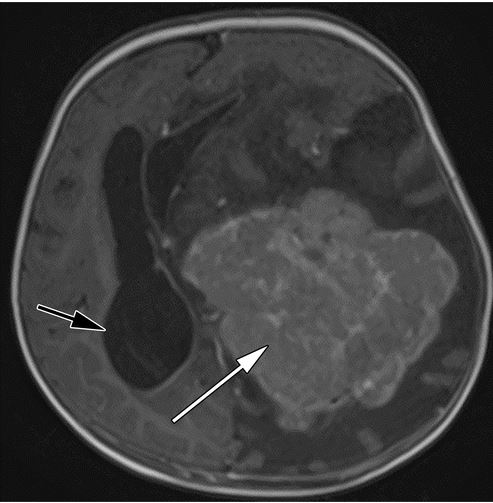 b
a
Новообразование в левом боковом желудочке (белая стрелка), гидроцефалия (черная стрелка). Карцинома сосудистого сплетения
Неоднородное, гиперинтенсивное образование в правом гемитораксе (стрелки). Саркома плевры
Б-нь фон Гиппеля—Линдау(ФХЛ). МРТ  Т1-ВИ  головного мозга с контрастным усилением в аксиальной проекции (а) и КТ брюшной полости с контрастным усилением в аксиальной проекции(b)
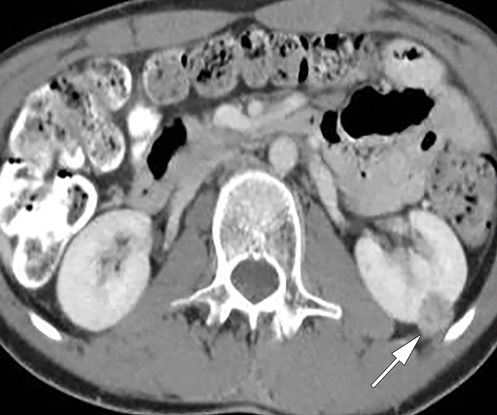 b
a
Новообразование в правом полушарии мозжечка (стрелка). Гемангиобластома мозжечка
Однородное образование в левой почке (стрелка), что соответствует ФХЛ
Б-нь фон Гиппеля—Линдау(продолжение).  МРТ  Т2-ВИ  брюшной полости в аксиальной проекции(а) и МРТ  Т1-ВИ с контрастным усилением  брюшной полости в аксиальной проекции(b)
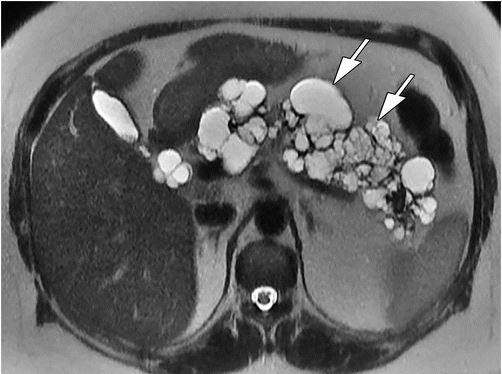 a
множественные кистозные поражения поджелудочной железы (стрелки)
b
множественные кистозные образования мягких тканей(стрелки)
Б-нь фон Гиппеля—Линдау(продолжение). Поперечное УЗИ брюшной полости в В-режиме (а) и МРТ Т2-ВИ брюшной полости в аксиальной проекции(b)
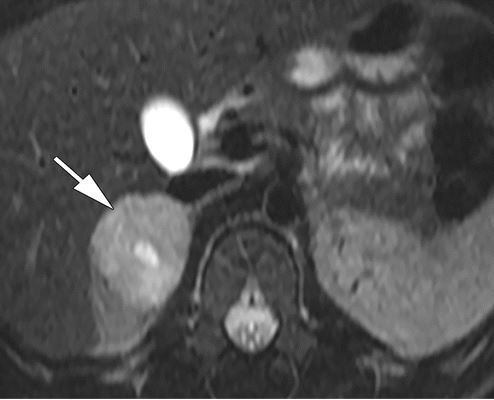 a
b
Феохромоцитома надпочечника у 12-летнего мальчика с семейным анамнезом болезни ФХЛ
Синдром Бирта-Хогга-Дьюба.(БХД) КТ грудной клетки в корональной проекции(а) и  МРТ Т1-ВИ забрюшинного пространства в корональной проекции(b)
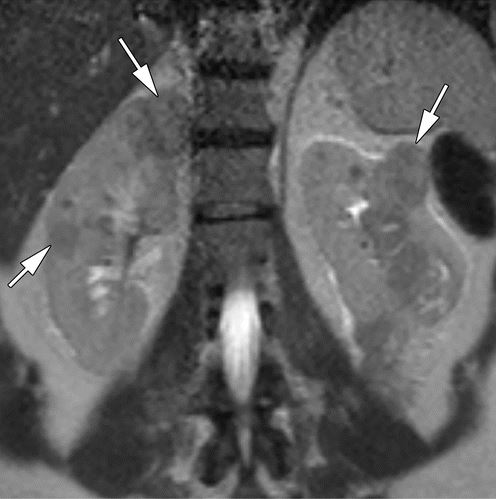 а
множественные кисты легких (белые стрелки), связанные с правым пневмотораксом (черная стрелка). Спонтанный пневмоторакс
b
множественные образования почек у пациента с синдромом БХД. Хромофобная опухоль
Продолжение следует…